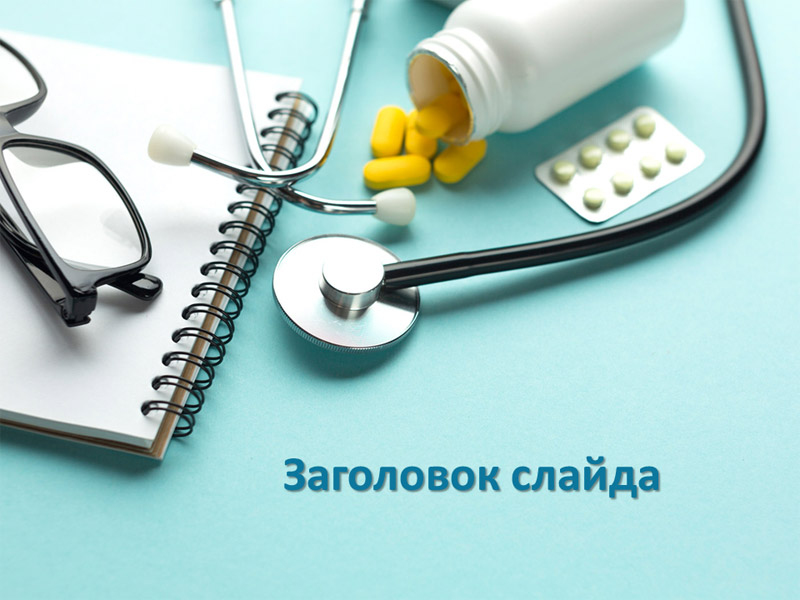 Жалағаш  аудандық ауруханасының  
2023 жылы
 атқарылған жұмыстары туралы
Бас дәрігер: Мақсұтов Е.Е
Жалағаш аудандық аурухана құрамы
Аудандық аурухана
Аудандық емхана
Дәрігерлік 
Амбулатория
-12
Фельдшерлік 
акушерлік 
Пункт
 - 2
Медициналық
пункт 
- 2
Қызмет көрсететілетін территорияда  статистикалық мәлімет бойынша  халық  саны  35074, РПН-ге тіркелгені- 32 126
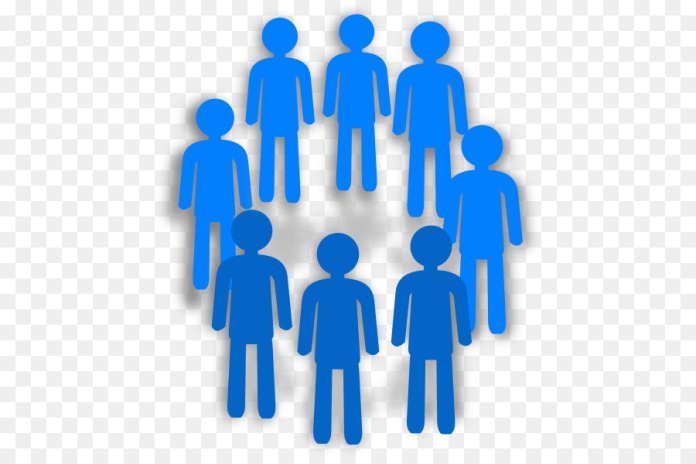 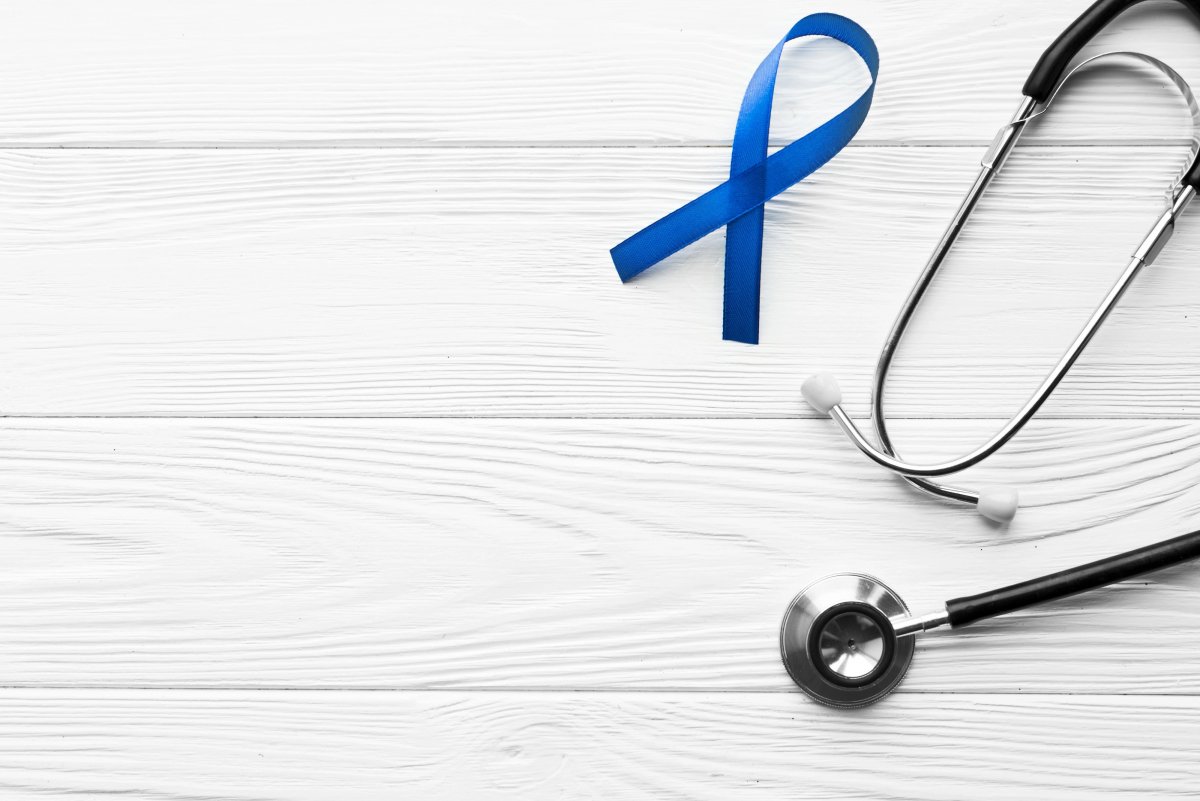 Кадр қызметі
Бекітілген штат көлемінде дәрігер мамандарға қажеттілік туралы:
2023 жылы  Жалағаш аудандық ауруханасына
келген негізгі қорлар
Қазақстан Республикасының белгілі бір аурулары (жай-күйлері) бар азаматтарының жекелеген санаттарын тегін және (немесе) жеңілдікті амбулаториялық қамтамасыз етуге арналған дәрілік заттар мен медициналық бұйымдардың тізбесін бекіту туралыҚазақстан Республикасы Денсаулық сақтау министрінің 2021 жылғы 5 тамыздағы № ҚР ДСМ-75 бұйрығымен
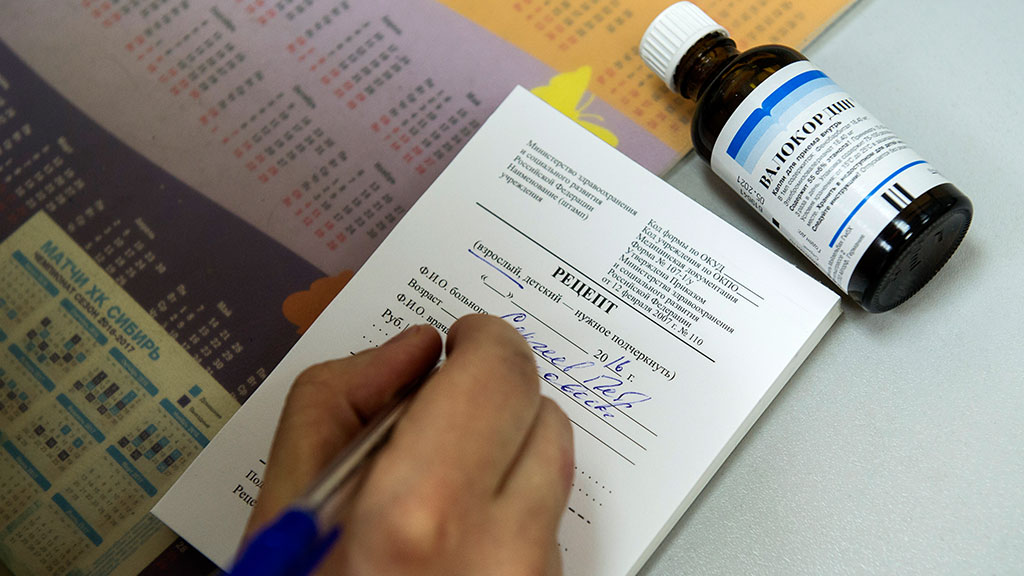 26 627 рецепт
216 124 961,23 теңге
100% игерілді
Жалағаш ауданы бойынша демографиялық көрсеткіштер
Аудан бойынша қайтыс болу көрсеткіштері(нозология бойынша)
Өлім-жітім себептері бойынша көрсеткіштер
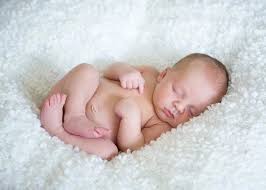 Ана мен бала денсаулығын жақсарту мақсатында атқарылған жұмыстар
Туу жасындағы әйелдер саны
Сәби өлім-жітім көрсеткіші
Жүкті әйелдер
Акушер-гинекология саласы бойынша
Туберкулезбен аурушаңдық
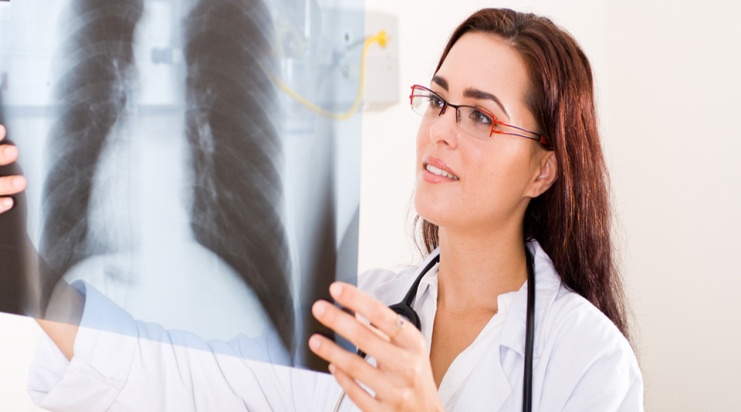 Туберкулез ауруымен ауыратын науқастарға көрсетілген әлеуметтік көмек
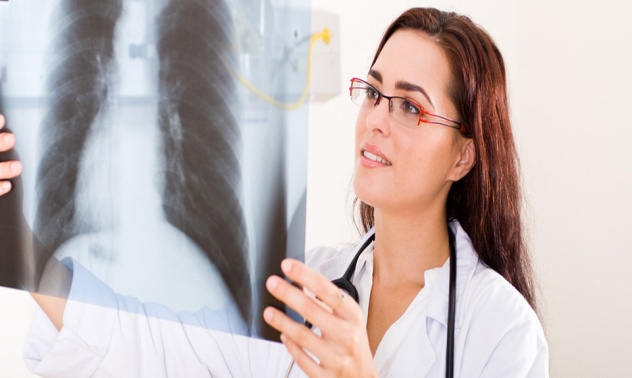 Туберкулез науқастарының анықталу әдісі
Әлеуметтік құрамы: жұмыссыз-7,студент-1, 
мүгедек-1, зейнеткер-6, мед қызметкер-1, 
әр түрлі жұмыс атқаратындар-4.
КДТ Туберкулез бойынша аурушаңдылық
Жалағаш аудандық ауруханасы бойынша  онкологиялық қызметтің 12 ай бойынша мәліметі 2022-2023
5  жылдық өмір сүру көрсеткіші 2022ж салыстырғанда 3,9 % төмендеген, бірақ 2023ж  облыстан  1,0 % жоғарылап отыр.
  8  науқас қатерлі ісіктің  4 – сатысымен есепке алынды.  
.
Жалағаш аудандық ауруханасы бойынша скрининг бағдарламасының орындалуы
Қазақстан Республикасы Денсаулық сақтау министрінің м.а. 2020 жылғы 30 қазандағы № ҚР ДСМ-174/2020 бұйрығы «Скринингтік зерттеулерге жататын адамдардың нысаналы топтарын, сондай-ақ осы қарап-тексерулерді өткізудің қағидаларын, көлемі мен кезеңділігін бекіту туралы бұйрығы бойынша жүргізіледі.
Жалағаш аудандық ауруханасы бойынша скрининг бағдарламасының орындалуы
Қазақстан Республикасы Денсаулық сақтау министрінің м.а. 2020 жылғы 30 қазандағы № ҚР ДСМ-174/2020 бұйрығы «Скринингтік зерттеулерге жататын адамдардың нысаналы топтарын, сондай-ақ осы қарап-тексерулерді өткізудің қағидаларын, көлемі мен кезеңділігін бекіту туралы бұйрығы бойынша жүргізіледі.
Суицид (өз-өзіне қол жұмсау)
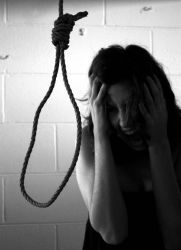 2023 жыл қорытындысы бойынша 9 аяқталмаған және 1 аяқталған жағдай тіркелді. Барлық жағдайларға психолог, әлеуметтік қызметкер және аймақ дәрігерлері анықтама жүргізіп, консультация беріліп, мамандар тарапынан коррекциялық жұмыстар жүргізілді.
Алғашқы мүгедектікке шығудың көрсеткіштері(нозология бойынша)
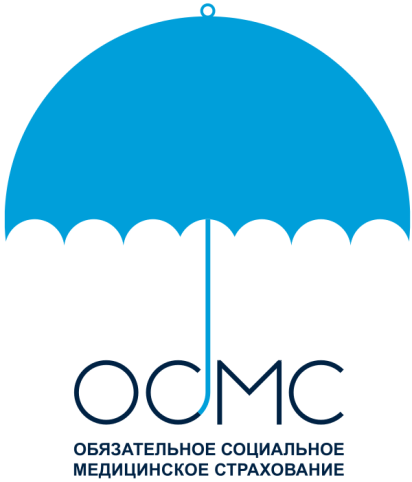 Аудандық  аурухана 150 тәуліктік төсек қорымен қызмет етеді
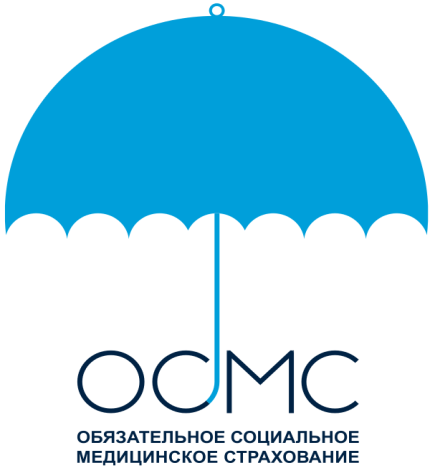 Тұрғындардың төсек-орынмен қамтамасыз етілуі(10 мың тұрғынға шаққанда)
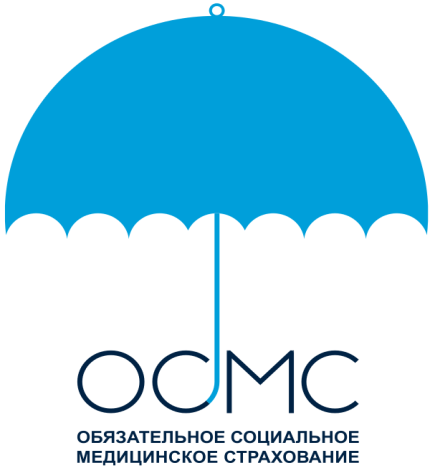 Науқастарды ауруханаға жатқызу
Жалағаш аудандық ауруханасында
2023
2022
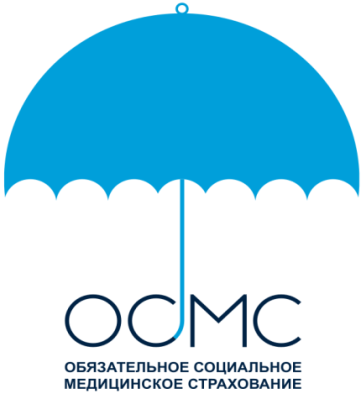 Аурухана бойынша летальдық көрсеткіш
Алға қойылған мақсаттар мен міндеттер
Емдеу-диагностикалық жұмыстарын халықаралық стандарттарға сәйкестендіру мақсатында аудан бойынша медицина қызметкерлерінің кәсіби біліктіліктерін жетілдіру және мастер-класс тәжірибесін тиімді пайдалану;
Емдеу және алдын алу ұйымдарының материалдық-техникалық базасын нығайту;
Қазақстан Республикасы Денсаулық сақтау министрлігі қабылдаған Меморандумға байланысты негізгі көрсеткіштер индикаторларын жоғары нәтижелерге жеткізу;
 Ана мен бала және ұрпақты болу жасындағы әйелдердің денсаулығын қорғау жұмысын жандандыру; Ана мен балаға көрсетілетін медициналық көмектің сапасын арттыру мақсатында енгізілген «Эффективті перинаталды  технологиясы» және БШАЫЕ бағдарламалары әрі қарай жалғастыру; Пилоттық патронаждық қызметтің жұмысын жандандыру; Сәби өлімін болдырмау және алдын алуға бағытталған қысқамерзімді  жоспармен жұмыс жасау;
Аудан тұрғындарына медициналық қызмет көрсету сапасын арттыру, аурудың алдын алу шараларын жүргізу, ол үшін сала аралық қызметтерді жандандыру, бұқаралық ақпарат құралдарымен бірлесе отырып, салауатты өмір салтын қалыптастыруды насихаттау жұмыстарын жалғастыру;
МӘМС  жүйесі бойынша халықты ақпараттандыру жұмыстарын жандандыру және сақтандырылмаған азаматтар үлесін төмендету(жалпы тұрғынға шаққанда 14% төмендету.